Обучителен модул 2
«Компетентности и правомощия на общинската данъчна администрация»
ТЕМА 6 «НОВИ АНГАЖИМЕНТИ НА ОБЩИНИТЕ ПРИ ОТПАДАНЕТО НА ДЕКЛАРАТИВНИ РЕЖИМИ И ПРИ ВЪВЕЖДАНЕТО, УСЪВЪРШЕНСТВАНЕТО И РАЗШИРЯВАНЕТО ОБХВАТА НА УСЛУГИТЕ, ПРЕДОСТАВЯНИ ПО ЕЛЕКТРОНЕН ПЪТ.»
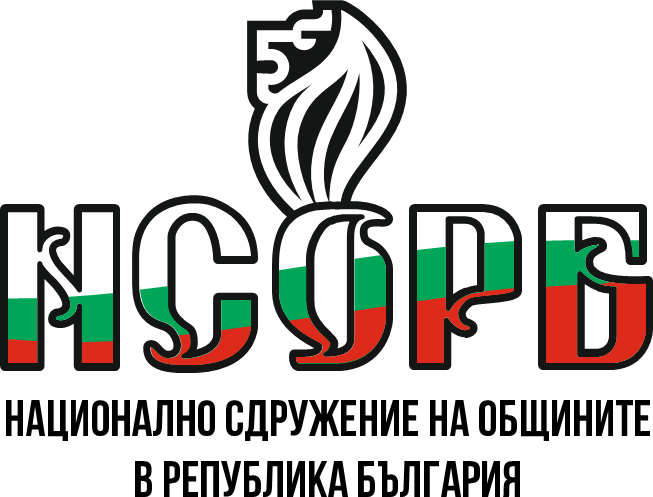 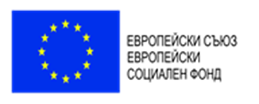 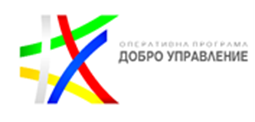 Този документ е създаден съгласно Административен договор №  BG05SFOP001-2.015-0001-C01, проект „Повишаване на знанията, уменията и квалификацията на общинските служители“ за предоставяне на безвъзмездна финансова помощ по Оперативна програма „Добро управление“, съфинансирана от Европейския съюз чрез Европейския социален фонд. 
www.eufunds.bg
Цели и съдържание на занятието
Цели:  Участниците да се запознаят  с новите правомощия на общинските органи по приходите по определяне на задълженията за местни данъци по служебен път. Предимствата и недостатъци на декларативния подход. На следващо място обучаемите ще се запознаят с ангажиментите по предоставяне на услугите по електронен път. В темата ще се насочи вниманието към това как да се усъвършенства и разшири обхвата на услугите, предоставяни по електронен път. 
Съдържание:
Подтема  1. Нови ангажименти на общините при отпадането на декларативни режими 
1.1.Режим на облагане на недвижимите имоти 
1.2.Режим на облагане на превозните средства
Подтема 2. Въвеждане, усъвършенстване и разширяване обхвата на услугите, предоставяни по електронен път.
Подтема  1. Нови ангажименти на общините при отпадането на декларативни режими
1.1.Режим на облагане на недвижимите имоти
Разграничение на имотите и реда за тяхното облагане според ЗМДТ и Закона за устройство на териториите:
Имоти подлежащи на деклариране по общия ред от собственика и/или ползвателя:
Новопостроени сгради и постройки, неподлежащи на въвеждане в експлоатация – това са строежи шеста категория съгласно ЗУТ. (времени строежи по чл. 54, ал. 1 и 4 и тези по чл. 147 ЗУТ - спомагателни, обслужващи, стопански и второстепенни постройки към сградите ,летни кухни и леки постройки за отоплителни материали и инвентар).
Имоти подлежащи на деклариране от „възложителя“ на строежа.
Новопостроени сгради и постройки подлежащи на въвеждане в експлоатация – всички от категориите от 1 до 5 съгласно ЗУТ.
Проблема с фигурата „възложител“ - споделяне на практиките в различните общини, относно това кой подава данните по чл.14, ал.2 от ЗМДТ.
Подтема  1. Нови ангажименти на общините при отпадането на декларативни режими
„Възложител“ на строежа по смисъла на чл.161, ал. 1 от Закона за устройство на територията е „собственикът на имота, лицето, на което е учредено право на строеж в чужд имот, и лицето, което има право да строи в чужд имот по силата на закон.“ 
Проблем със задълженото лице за подаване на декларациите/данните/ по чл.14, ал.2 ЗМДТ при така наречените групови строежи (строежи етажна собственост) - голям брой собственици на самостоятелни обекти, които се явяват „възложители“. 
Ангажимент на Общините и звената за местни приходи по повод набирането на данни и облагането на новопостроените имоти е създаване на работеща вътрешна организация за взаимодействие със съответните структурни звена по строителство и архитектура. 
Уредбата на чл.14, ал.3 ЗМДТ - Уреждат се случаите на прехвърляне на собствеността на вече съществуващ облагаем недвижим имот, т.е. извън хипотезите на новопостроен такъв. В този случай декларация не се подава, а се образува нова партида служебно въз основа на налични данни за обекта от предходния собственик. Облагането по този ред се извършва най-вече чрез обработване на данните за прехвърлената собственост и/или вещно право на ползване, постъпващи от Агенция по вписванията – Имотен регистър.
Подтема  1. Нови ангажименти на общините при отпадането на декларативни режими
Предимствата :
Бързо установяване на задължените лица и определяне на задълженията въз основа на данните от Имотен регистър.
Задължените лица са облекчени от подаване на декларации и посещения в администрацията (звената за местни приходи).
Недостатъци:
Чл.14, ал.2 ЗМДТ вменява задължения на няколко лица, за чието изпълнение органите по приходите трябва да следят. Понятието „възложител“ в някои случаи представлява голям брой лица. 
Чл. 15, ал.6 ЗМДТ„Лицето, упражняващо строителен надзор, или техническият ръководител - за строежите от пета категория, предоставя екземпляр от съставения констативен акт по чл. 176, ал. 1 от Закона за устройство на територията на звеното за местни приходи в общината в едноседмичен срок от съставянето му“. Тук контрола също е неясен. Остава въпроса как органите по приходите да следят за кой строеж кое е лицето упражняващо строителен надзор или е технически ръководител, след като тази информация не е налична в Общината.
Подтема  1. Нови ангажименти на общините при отпадането на декларативни режими
Остава деклариране на облекчението за основно жилище. Това до голяма степен намалява ефекта, който се постига от служебно определяне на задълженията. Много голяма част от придобиваните жилища са основни за приобретателя, поради което се запазва декларативния принцип. 
Изводи! 
Актуален е въпроса за данъчното облекчение за основно жилище и реда по който то да се ползва. Това облекчение е транспонирано от стария Закон за местните данъци и такси от 1951г., който е действал при друг режим на собствеността, поради което е целесъобразно да се проведе дебат за това доколко това облекчение изпълнява социалната си функция в условията на демократично общество, свободна стопанска инициатива и свобода на частната собственост.  
Необходимо е поставяне на въпроса и разискване възможността за изменения в нормативната уредба, касаеща подаване на данните за новопостроените обекти(чл.14, ал.2 , чл.15, ал.6 ЗМДТ)
Подтема  1. Нови ангажименти на общините при отпадането на декларативни режими
1.1.Режим на облагане на превозните средства.
5 години звената за МДТ облагат на превозните средства по служебен път, въз основа на данни от регистъра на ПП-КАТ при МВР. 
Дискусионни въпроси :
Облагане при промяна на постоянния адрес от една община в друга община в една и съща област?
Облагане при промяна на постоянния адрес, но по-късна във времето промяна на регистрацията в ПП-КАТ. В коя община за кой период се дължи данъка? Проблеми при прилагането на чл.61 от ЗМДТ?
По първия въпрос това са случаите при които дадено лице променя постоянния си адрес, но не променя регистрацията в ПП-КАТ, тъй като автомобила е регистриран в същата област. При тази хипотеза данни от регистър на МВР не се получават в общината по новия адрес и автомобила не може да бъде зачислен по служебен път.
Подтема  1. Нови ангажименти на общините при отпадането на декларативни режими
Извод! Съществува законова празнота за случаите при промяна на постоянния адрес в общини в една и съща област.
Втория въпрос разглежда случаи, в които няколко години след промяна на постоянния си адрес, собственик продължава да заплаща данъка върху превозното средство в общината по предходния адрес, до момента в който пререгистрира МПС в ПП КАТ по новия си адрес. В тези случаи се констатират различни практики на общините, както и на съда в при жалби срещу актовете на органите по приходите.
Предимства: 
Бързо облагане след регистрация в КАТ
Не се налага лицата да посещават администрацията(звената за местни приходи)
Невъзможност за невярно деклариране (При декларативния подход бяха налице множество злоупотреби при деклариране мощността на двигателя и наличието на катализатор)
Не се налага отписване на прехвърлените МПС
Повиши се събираемостта на данъка
Подтема  1. Нови ангажименти на общините при отпадането на декларативни режими
Недостатъци:
Не са разрешени някои въпроси с прехвърлените, но нерегистрирани от приобритателя в ПП-КАТ МПС.
Постъпват служебно данни за регистрирани МПС с временна регистрация (транзитни номера), за които се създава различна практика в общините – някъде се определя данък, като се приема че ЗМДТ не разграничава вида на регистрацията временна или постоянна, други общини не определят данък.
Както и по-горе се отбеляза и разисква, остават неуредени случаи при промяна на постоянния адрес.
Неразрешен напълно е проблема с платения за цялата година данък от прехвърлителя. Тази информация не постъпва по служебен път между общините, при което в много от случаите се налага лицата да представят допълнително документи. Зачестяват и случаите на искания за възстанояваване на данък, който пък е ползван от купувача по реда на чл.58, ал.3 от ЗМДТ в другата община.
Дискусия за посочените проблеми и решаването им в различните общини.
Подтема 2: Въвеждане, усъвършенстване и разширяване обхвата на услугите, предоставяни по електронен път
Информационните и комуникационните технологии трайно навлизат във всички области на социалния и икономическия живот и дейността на административните органи. Държавата  чрез изграждане и развитие на електронно управление (ЕУ) цели подобряване качеството на административното обслужване и повече публичен контрол върху дейността на административните органи.
Дефиниция дадена в документа „АРХИТЕКТУРА НА ЕЛЕКТРОННОТО УПРАВЛЕНИЕ В РЕПУБЛИКА БЪЛГАРИЯ“ издаден от ДА „Електронно управление“, „Електронното управление“ е процес на реализиране от административните органи, органите на съдебната власт, лицата, осъществяващи публични функции, и организациите, предоставящи обществени услуги, на правни взаимовръзки, административни процеси и услуги и на взаимодействието с потребителите чрез използване на информационни и комуникационни технологии, осигуряващи по-високо ниво на ефективност на управлението.
Като административни органи Общинските администрации и в частност звената за местни приходи са неизменен участник в „Електронното управление“. Разгледани като едно цяло Общинските администрации са най –големия доставчик на „електронни административни услуги“.
Подтема 2: Въвеждане, усъвършенстване и разширяване обхвата на услугите, предоставяни по електронен
„Електронни административни услуги“ са административните услуги, предоставяни на гражданите и организациите от административните органи, услугите, предоставяни от лицата, на които е възложено осъществяването на публични функции, както и обществените услуги, които могат да се заявяват и/или предоставят от разстояние чрез използването на електронни средства.
„Електронен документ“ е електронен документ по смисъла на чл. 3, т. 35 от Регламент (ЕС) № 910/2014 на Европейския парламент и на Съвета от 23 юли 2014 г. относно електронната идентификация и удостоверителните услуги при електронни трансакции на вътрешния пазар и за отмяна на Директива 1999/93/ЕО. Съгласно чл. 3, т. 35 от Регламент (ЕС) № 910/2014 „Електронен документ“ означава всяко съдържание, съхранявано в електронна форма, по-специално текстови или звуков, визуален или аудио-визуален запис.
Подтема 2: Въвеждане, усъвършенстване и разширяване обхвата на услугите, предоставяни по електронен път
първичен администратор на данни –по дефиниция е административен орган, който по силата на закон събира или създава данни за гражданин или организация за първи път и изменя или заличава тези данни. Той предоставя достъп на гражданите и организациите до цялата информация, събрана за тях. Първичният администратор на данни изпраща служебно и безплатно данните на всички административни органи, на лицата, осъществяващи публични функции, и на организациите, предоставящи обществени услуги, които въз основа на закон също обработват тези данни и са заявили желание да ги получават.
доставчик на електронни административни услуги - разгласява по разбираем и достъпен начин предоставяните от него услуги, както и основния работен процес при заявяване и предоставяне на електронни административни услуги. Когато доставчикът на електронни административни услуги е административен орган, той вписва информацията в Административния регистър по чл. 61 от Закона за администрацията. 
Общините следва да осигуряват възможност на гражданите и организациите да извършват по електронен път и други правнозначими действия (разплащания, предоставяне на данни, подаване на заявления и др.) по реда за предоставяне на електронни услуги.
Подтема 2: Въвеждане, усъвършенстване и разширяване обхвата на услугите, предоставяни по електронен път
При избор за предоставяне на електронни услуги следва да се: 
идентифицират нуждите от въвеждането на конкретни електронни услуги на база изготвен анализ на потребностите; 
използват гъвкави методологии при дефинирането и изграждането на електронни услуги; 
извърши оценка на информационната сигурност и защитата на личното пространство с оглед въвеждането на електронната услуга; 
подготви план за действие в случай на технологична невъзможност за предоставяне на услугата по електронен път; 
насърчават гражданите да използват електронните услуги; 
събират данни за използването и потребителската удовлетвореност от електронната административна услуга.
Подтема 2: Въвеждане, усъвършенстване и разширяване обхвата на услугите, предоставяни по електронен път
Нормативна уредба
Административно процесуалния кодекс (АПК);
Закон за администрацията (ЗА);
Закон за електронното управление (ЗЕУ);
Закон за киберсигурност (ЗКС);
Закон за електронните съобщения (ЗЕС);
Закон за електронния документ и електронните удостоверителни услуги (ЗЕДЕУУ);
Закон за електронната идентификация (ЗЕИ)
Подтема 2: Въвеждане, усъвършенстване и разширяване обхвата на услугите, предоставяни по електронен път
Подзаконови актове
Наредба за административното обслужване (НАО);
Наредба за Административния регистър (НАР);
Наредба за обмена на документи в администрацията (НОДА);
Наредба за удостоверенията за електронен подпис в администрациите (НУЕПА);
Наредба за минималните изисквания към Закона за киберсигурност (НМИЗК);
Наредба за общите изисквания към информационните системи, регистрите и електронните административни услуги (НОИИСРЕАУ);
Правила за институционална идентичност на интернет страниците и портали на държавната администрация (ПИИИСПДА);
Актуализирана стратегия за развитие на електронното управление в Република България 2019 – 2025 г.
Подтема 2: Въвеждане, усъвършенстване и разширяване обхвата на услугите, предоставяни по електронен път
Съгласно новите разпоредби на чл.8, ал.4, 5 и 6 от  Закона за електронното управление в сила от 29.11.2019г. всички електронни услуги и образците за тяхното заявяване следва да се публикуват в Административния регистър по чл.61 от Закона за Администрацията. 
Важно! Образците на заявленията се одобряват от Председателя на ДА“Електронно управление“. В тази връзка са елиминирани част от проблемите възникващи за гражданите, а и за самите общини да одобряват самостоятелно и различни формуляри на заявления за реално една и съща услуга. 
Електронните услуги, които се предоставят от Общинските администрации са публикувани в „Единния портал за достъп до електронни административни услуги“ и същите могат да се видята на следния линк: http://unifiedmodel.egov.bg/wps/portal/unified-model/for-citizens-and-businesses/active-e-admin-services/active-e-admin-services
Към момента са разработени 28 електронни услуги по МДТ.
Подтема 2: Въвеждане, усъвършенстване и разширяване обхвата на услугите, предоставяни по електронен път
Единен модел за заявяване, плащане и предоставяне на е-услуги - интегрира в себе си като съставни компоненти няколко облачно базирани хоризонтални системи на ДАЕУ, като основите от тях са: 
Единен портал за достъп до електронни административни услуги (ЕПДЕАУ) – входен модул за достъп при заявяване на е-услуги
Система за електронна автентикация (еАвт) – реализира функциите за идентификация на заявителя на услугите, който следва да има одобрено средство за е-идентификация. 
Система за управление на електронни форми (еФорми) – управлява заявленията за е-услугите. Съгласно чл. 8, ал. 5 и 6 от ЗЕУ, електронните образци за заявяване и на резултатите от услугата са по модел, утвърден от председателя на ДАЕУ. 
Система за електронно плащане (еПлащане) 
Система за електронно връчване (еВръчване)
Подтема 2: Въвеждане, усъвършенстване и разширяване обхвата на услугите, предоставяни по електронен път
Бизнес процеси по изпълнението на заявената услуга:
Характерни за конкретната община - управляват се от нейната ИС. 
Цялостният процес по заявяването, изпълнението на е-услугата и връчването на готовия резултат от нейното изпълнение се разпределя между Единния модел, където се прави подготовката на заявката (идентификация на потребителя, подаване на заявление с придружителни документи, плащане) и ИС на конкретната община, където се извършва обработката на постъпилите документи съгласно бизнес процесите за изпълнение на конкретната услуга. 
Предоставянето на заявителя на резултата от услугата, в зависимост от неговото желание, може да стане през Единния портал, през ИС на общината или чрез лицензиран пощенски оператор. 
Обмена на електронни съобщения и документи в този процес между двете системи се реализира през еВръчване.
Подтема 2: Въвеждане, усъвършенстване и разширяване обхвата на услугите, предоставяни по електронен път
Към настоящият момент заявяването на услугите, посочени в портала на ДА „ЕУ“ реално се извършва чрез системата за Сигурно електронно връчване. Т.е. електронните административни услуги към момента могат да се заявяват централизирано, чрез платформата на „Единен модел за заявяване, заплащане и предоставяне на електронни административни услуги“, но резултата от услугата  може да се получава все още по различен избран от общините ред, без да е задължително получаване на документа или резултата от услугата през същия този „Единен модел“.
Ангажимента на общините е:
 да осигурят оторизирани служители за работа със Системата за сигурно електронно връчване и/или
 да осигурят свързаност „система в система“, т.е. софтуера на ДА „ЕУ“ автоматизирано да комуникира със деловодния софтуер на Общината.
Подтема 2: Въвеждане, усъвършенстване и разширяване обхвата на услугите, предоставяни по електронен път
За преминаване към изпълнение на ангажиментите за предоставяне на пълна „електронна административна услуга“ е необходимо:
 по-голям брой от служителите в звената за местни приходи да бъдат снабдени с електронни подписи и да бъдат обучени за работа с различни видове софтуери за проверка и електронно подписване на документи.
съставяне на съответните задания към разработчиците на софтуерите за местни данъци и такси, като при изработването на заданието активно участие следва да вземат и ръководители/служители на звената за местни приходи.
активното предлагане(популяризиране) на електронните административни услуги. Освен на интернет страниците на общините, е необходимо и на място при работата с граждани на гише да се разясняват възможностите за заявяване на услугите по електронен път.
Подтема 2: Въвеждане, усъвършенстване и разширяване обхвата на услугите, предоставяни по електронен път
Казуси, свързани с е-услугите
Следва да се прави разлика между електронен регистър и регистър на хартиен носител, което фактически е един документ и архив от документи на хартиени носители, каквито са декларациите, подавани по чл. 14 и чл. 17 от ЗМДТ. При това отделните декларации сами по себе си не са регистри. 
По отношение на вещноправния статут на недвижимите имоти, общините не са първичен администратор на тези данните. Техен първичен администратор по закон е Агенцията по вписванията (АВ). 
Първичният администратор на данните за моторните превозни средства е МВР. По закон МВР поддържа Регистър на моторните превозни средства и отговаря за актуалността на данните в същия.
Подтема 2: Въвеждане, усъвършенстване и разширяване обхвата на услугите, предоставяни по електронен път
ДИСКУСИЯ! 
Успяваме ли да отговорим на предизвикателството да обслужваме гражданите чрез прилагане принципа на служебното начало, ползване на автоматизирания обмен на данни и подобряване дейностите по предоставяне на електронните административни услуги? 
Какви трудности срещнахме и какво още може да подобрим в работата си?
Какви други услуги могат да се предоставят по електронен път?  
Какво „печелим“ при преминаване към е-обслужване?
Благодаря за вниманието !